遮罩裁剪圖片
（宜蘭縣版學生資訊課程教材）Chrome OS 版本
選擇圖片後，點選裁剪圖示的更多選項
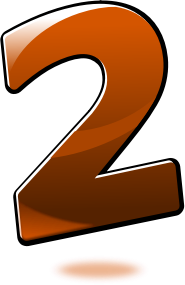 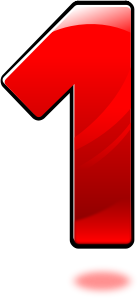 （宜蘭縣版學生資訊課程教材）Chrome OS 版本
選擇遮罩形狀
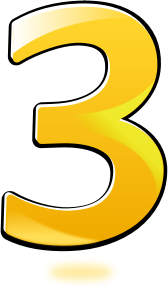 （宜蘭縣版學生資訊課程教材）Chrome OS 版本
遮罩裁剪完成
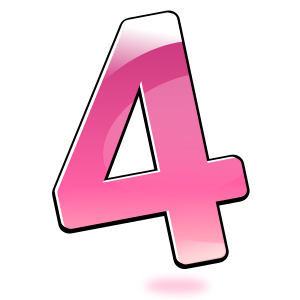 （宜蘭縣版學生資訊課程教材）Chrome OS 版本